Facilitation graphique de la conférence pleinière
Elsa Lecarpentier
28 juin 2023
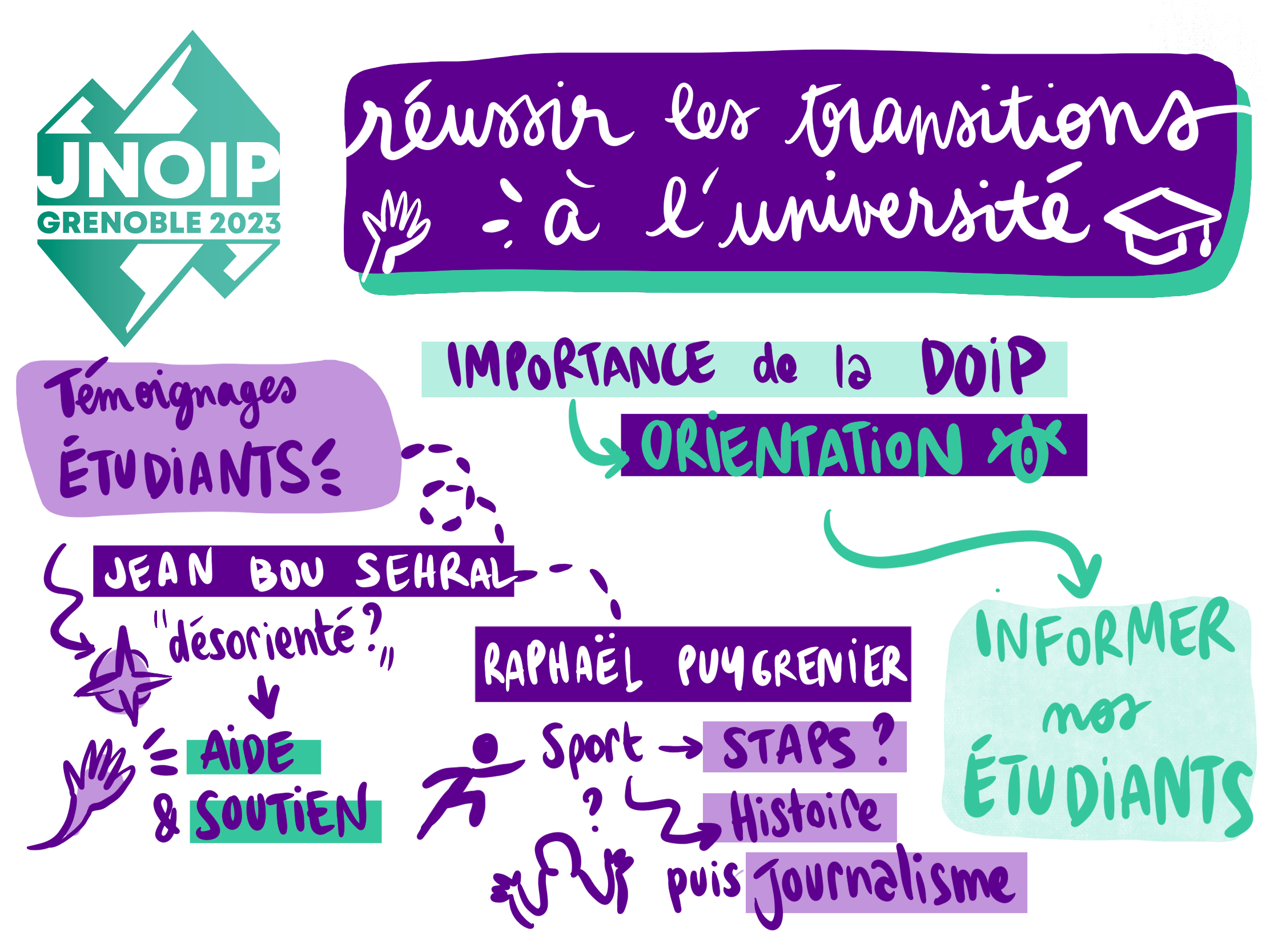 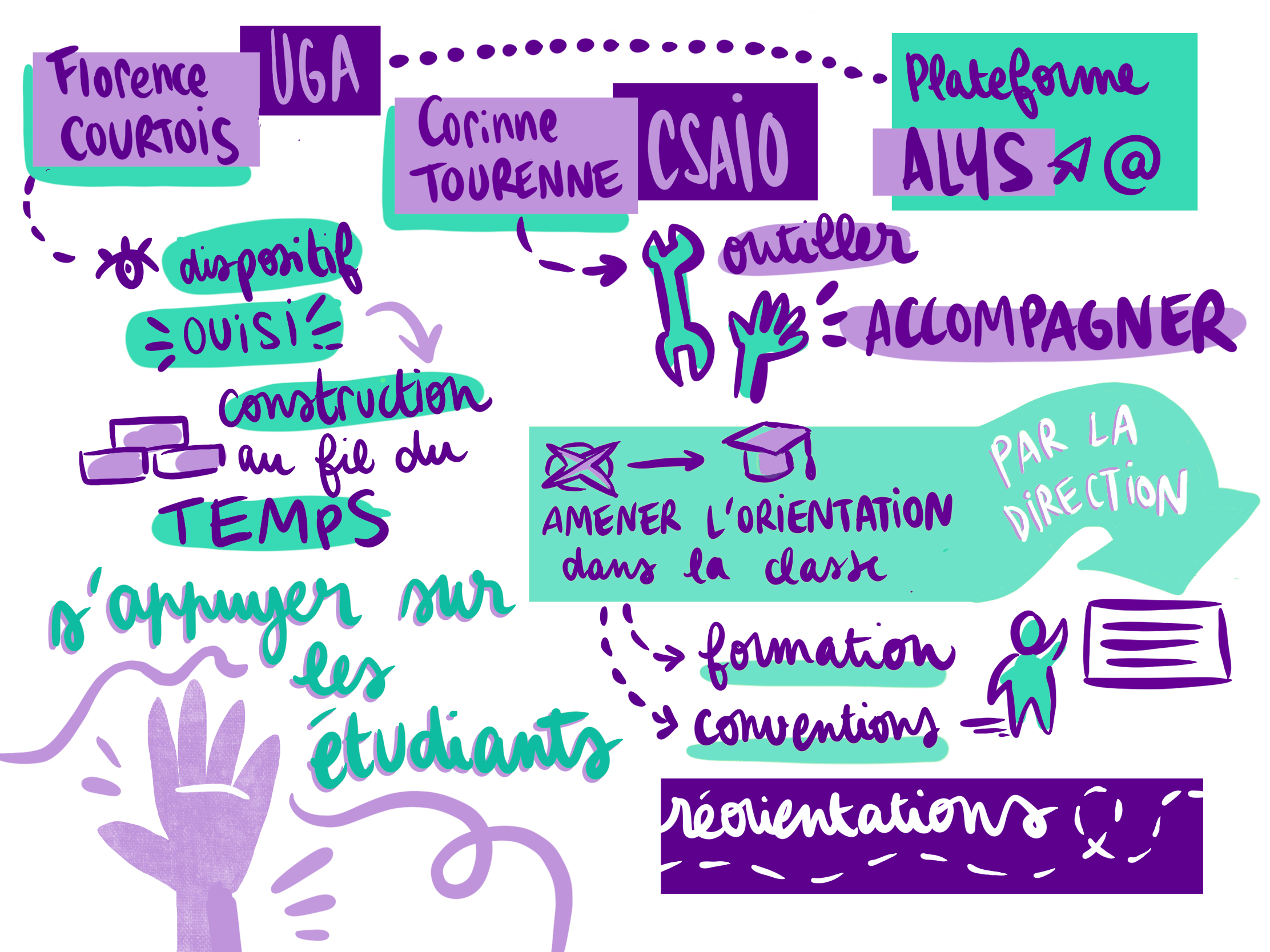 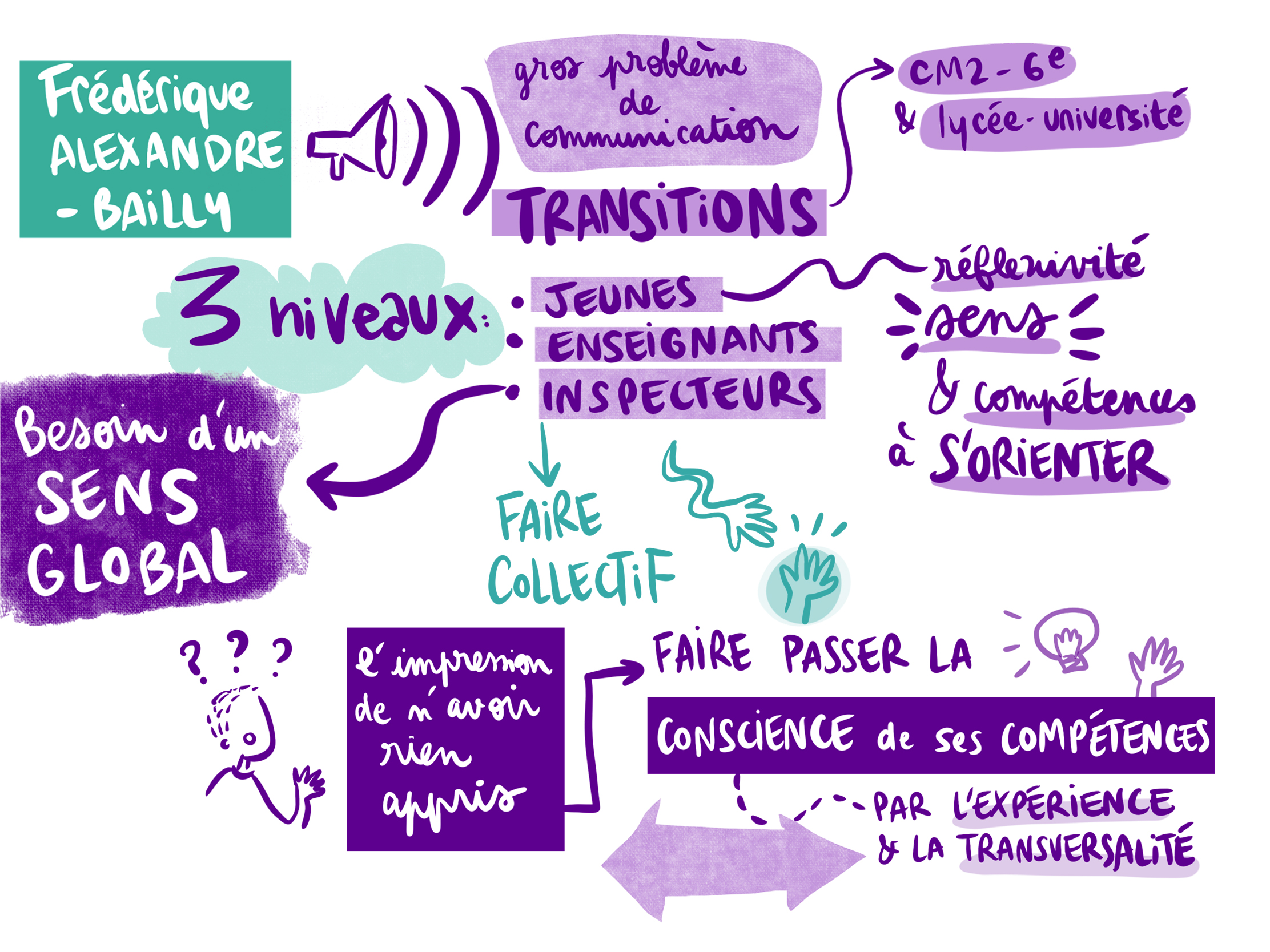 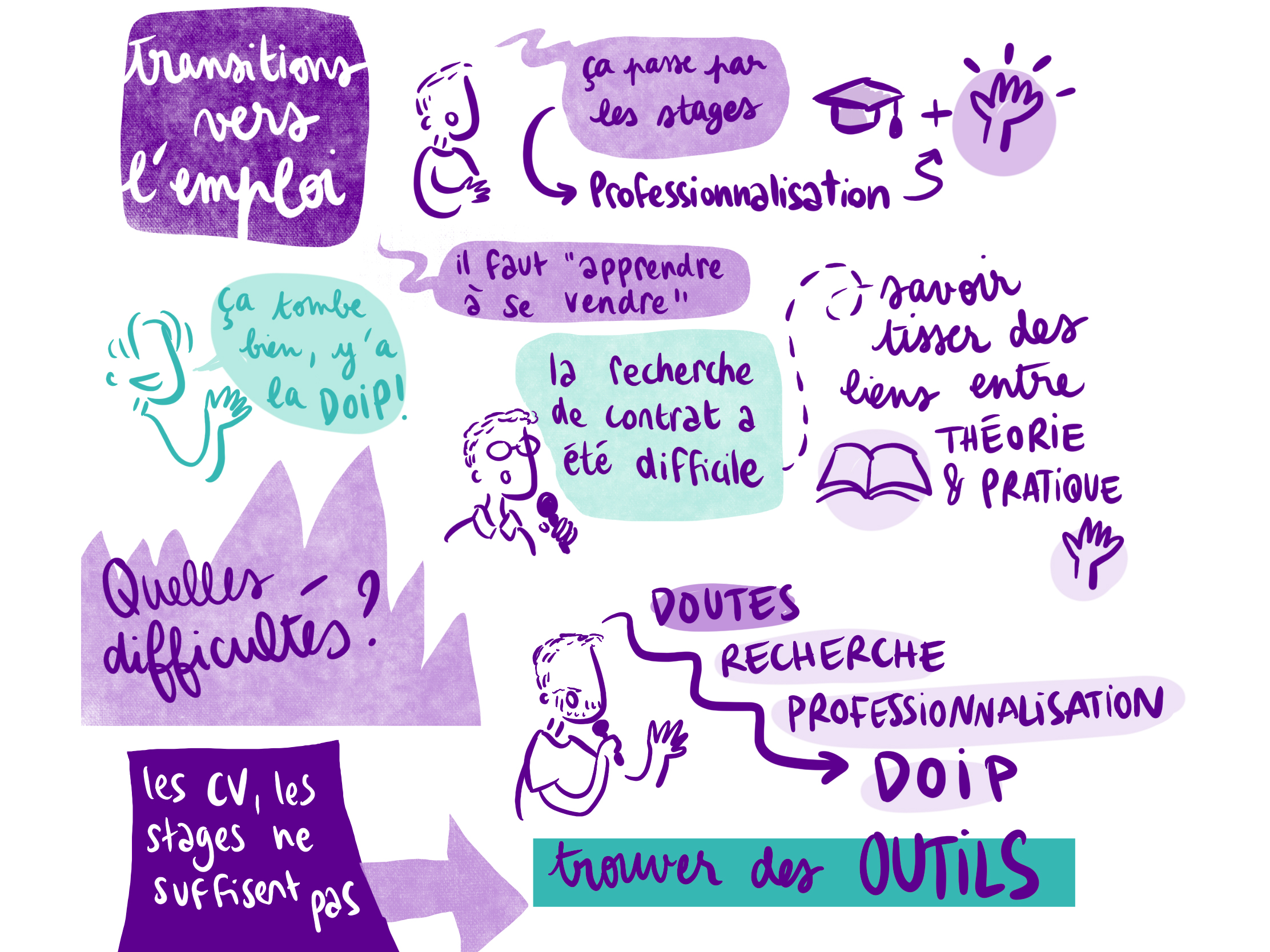 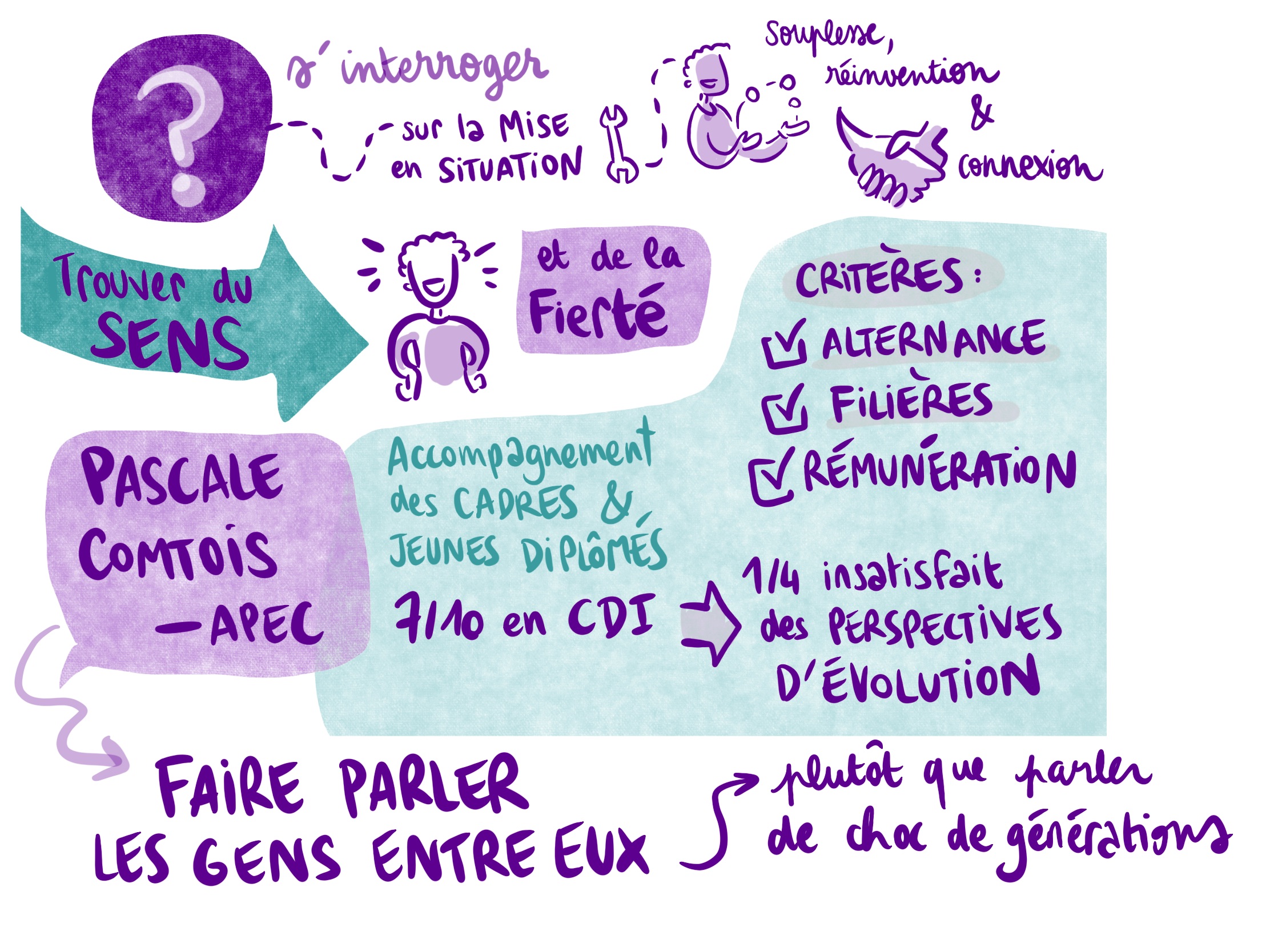 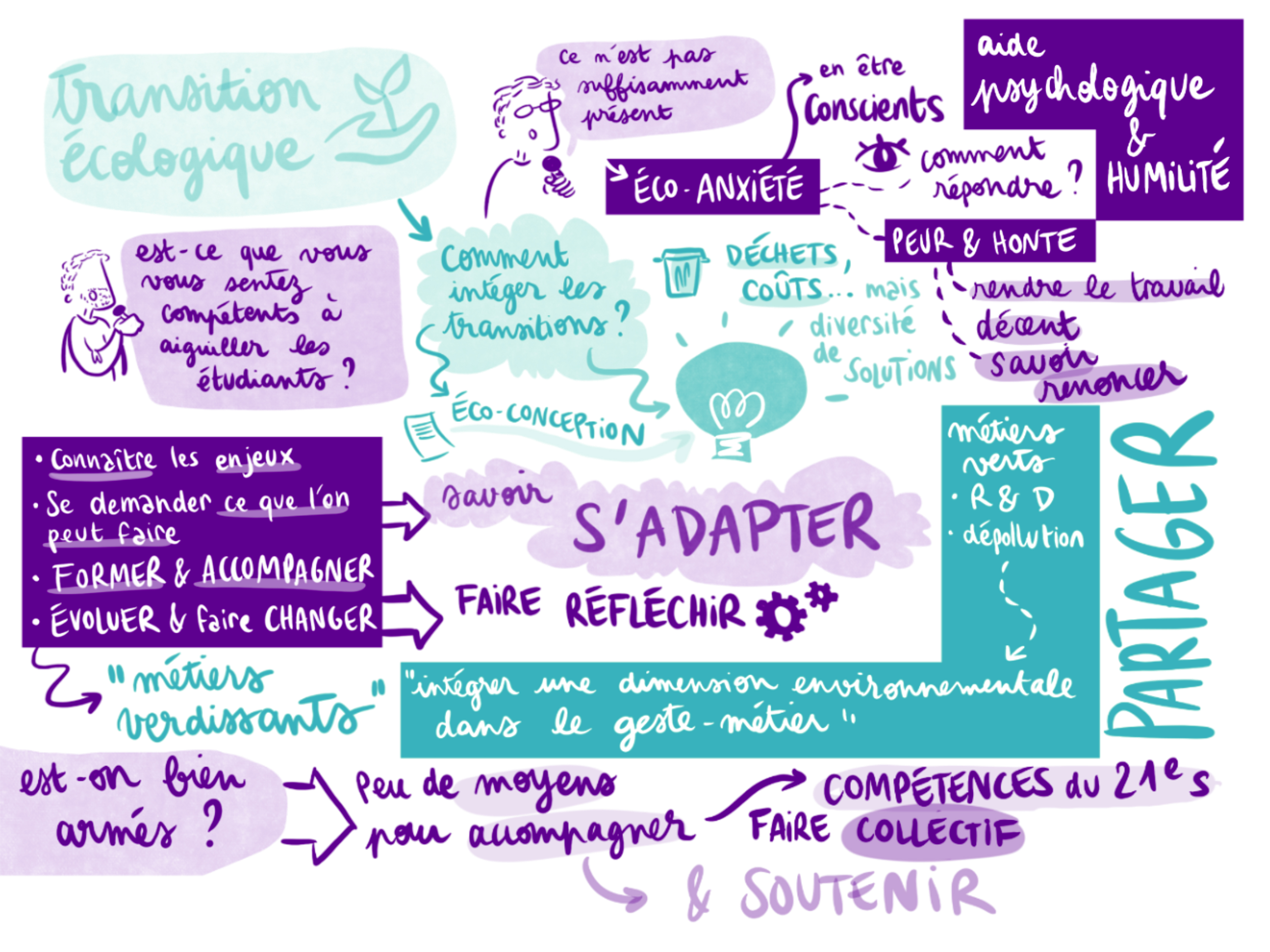